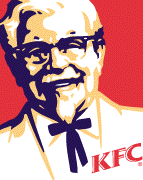 Marketisation Of Education
Is education now simply a system of franchises?
Is our education system, a system of ‘Kentucky Fried Education’ (Hargreaves 1989)?
Activity
You are parents who are ambitious for your children.

List five things that you would look for in a school when you were making your choices.

How would you set out about judging a school or finding out which was the best school?
Education based on market principles
Supply and demand – market forces
Allow schools freedom to allocate time/funding where they see fit
Customer is student and parents
Product is grades they achieve
It is a mini-economy
Schools must attract their customers in the same way as any other business.
Marketisation Of Education
Market Principles
1. Increase competition between education suppliers.
2. Give customers product choice.
3. Regulate the product.
4. ‘Bad’ product will be eliminated by the market. 
5. Result: greater efficiency and improved product and customer satisfaction.
Marketisation Of Education
The end of catchment areas
Before 1988 parents sent their kids to the school allocated to their area.
After 1988 they could now choose where to go
Catchment areas still exist but this has increased competition between schools to attract students
Glossy brochures, publication of league tables, open days etc all add to this
Marketisation Of Education
Introduced by the 1992 Education Act
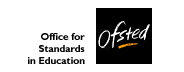 Central school inspection organisation
Looks at the quality of teaching within schools
Publishes a report and sets out improvements
AO1 Policies encouraging competition
Encouraging private investors in schools
Setting up the Academy programme
Offering parental choice of schools
Publishing GCSE and A level league tables
Inspecting (Ofsted/Estyn) and publishing inspection reports
National Curriculum   Why??
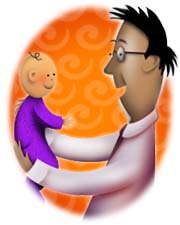 Parentocracy – David (1993)
Rise of parent power
Parents have power to send their kids to the school of their choice 
Parents have voting rights as governors
AO2 However the capacity to exercise choice is limited by social class both on the grounds of economic and cultural capital.
Fulcher & Scott say that in a parentocracy :-
Resources + Preferences = Choice
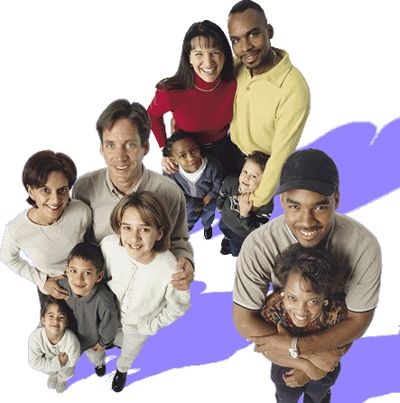 Myth Of Parentocracy AO3
Stephen Ball (1994)
Marketisation appears to create a parentocracy i.e it gives parents free choice
But – it is a myth
All parents do not have the same freedom to choose where their children go to school.
Buses cost money, middle class can move closer and be advantaged in getting places
Middle classes can afford tuition for 11+
Places in good schools go to M/C first, places in bad schools end up mostly filled by w/c students.
What’s the impact? AO3
What will parents try to do?
Which parents are likely to be successful at getting their children into the best schools?
What impact will this have on other schools?
What will teachers try to do?
Which students will they want in their schools?
Pupils -Triage
Educational Triage – The A-C Economy – 
Gillborn and Youdell 2004   AO1
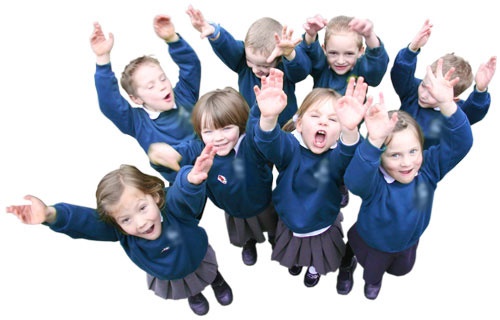 Pupils -Triage
Those who will 
pass anyway
AO1 Educational Triage – The A-C Economy – 
Gillborn and Youdell 2004
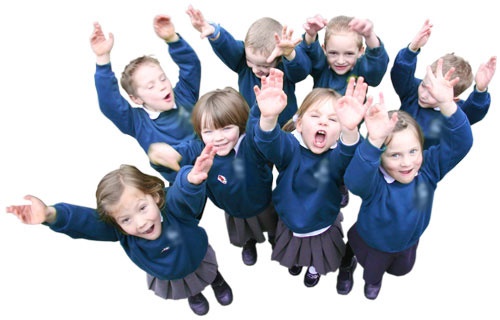 Pupils -Triage
Those who will 
pass anyway
Borderline C/D 
students 
are targeted 
for extra help
Educational Triage – The A-C Economy – 
Gillborn and Youdell 2004
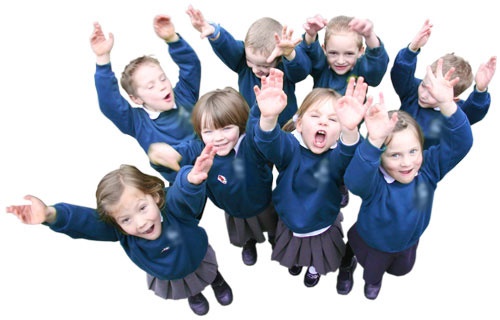 Pupils -Triage
Those who will 
pass anyway
Borderline C/D 
students 
are targeted 
for extra help
Hopeless cases – 
largely ignored
Educational Triage – The A-C Economy – 
Gillborn and Youdell 2004
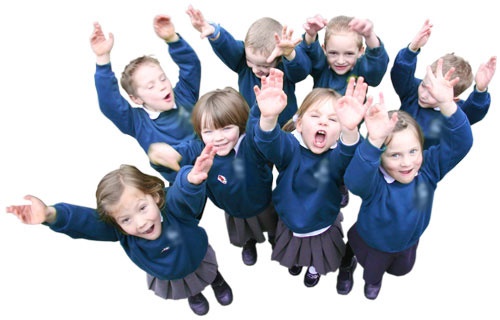 IMPACT?  AO3
POLARISATION and INEQUALITY.
More C grades passes = better league table position = more students (especially middle class) = more funding = better resources and teachers = better results (also because m/c parents are pushy) = good ofsted = more students etc, etc, etc.
OR the other scenario is poor level of Cs = worse league table position = less students (still lots of working class because of geography) = less funding = less resources and demoralised teachers = poor results = poor ofsted = even less students etc, etc etc.
Will Bartlet 1993 Competition and selection
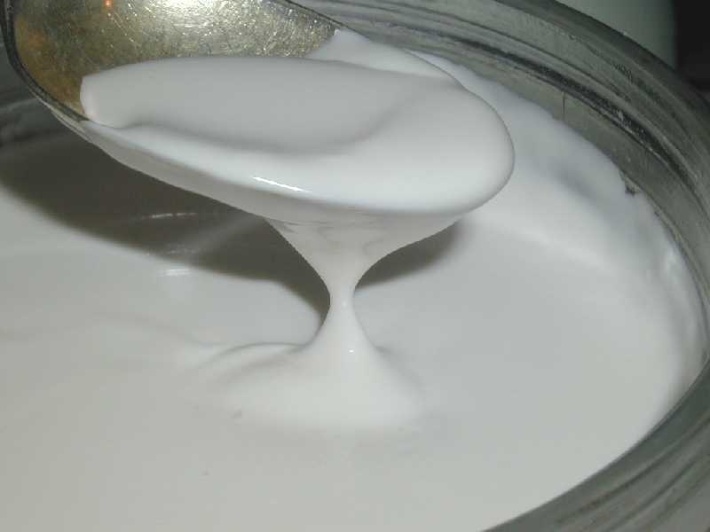 Schools are under pressure to select more able (mainly MC students)
A good league position helps attract more good students
Cream skimming – means selecting higher ability students who gain the best results and cost less – Grammar schools like Torquay are often labelled as ‘cream skimmers’
 Silt Shifting – off-loading students with learning difficulties as they are expensive and get poor results
New Labour Policies Since 1997
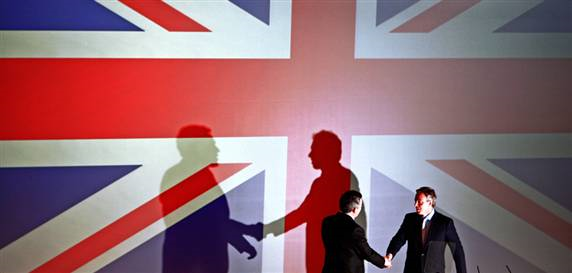 Reducing Inequality
Labour policies in this area include:
Education Action Zones – identifying deprived areas and providing more resources to help deal with problems
EMA (Educational Maintenace Allowance) payments to students from low income backgrounds to help them to stay on post 16
Proposal to raise school leaving to 18 by 2015
National literacy and numeracy programmes
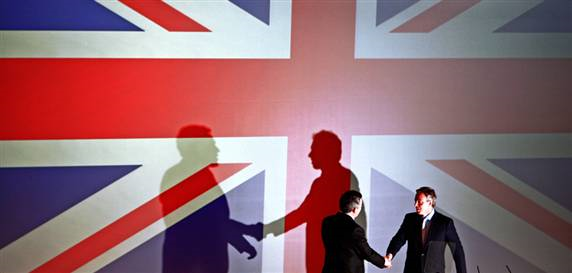 New Labour Policies Since 1997
Promoting Diversity And Choice
Labour policies in this area include:
Secondary schools have been encouraged to apply for specialist status (85% of secondary schools now have this)
Academies have been introduced  (200 planned by 2010) 
Many of these were poor achieving Comprehensive schools. The idea has been to raise standards -  the response has been mixed so far.
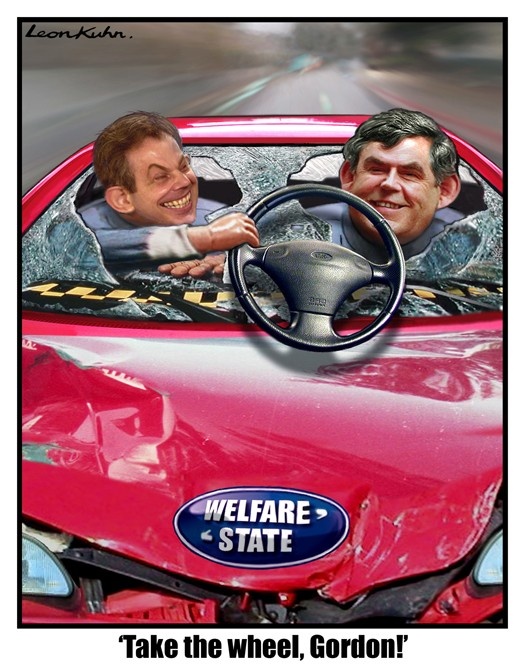 Education
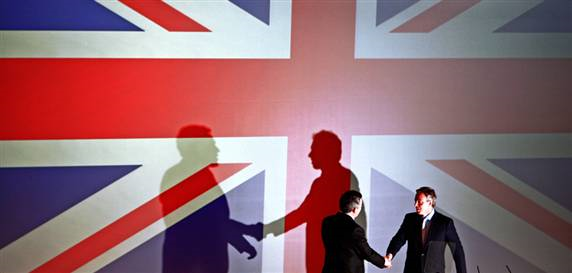 New Labour Policies Since 1997
Criticisms
Some see Post modern tendencies with trying to introduce a variety of school types but believe inequality has still not been addressed
Whitty 2002 sees EMA’s helping to keep WC students on at school post 16 but HE fees stop them going further
Selective schools and fee paying schools still exist – how can equality occur when they continue
Marketisation glosses over the underlying issues of inequality
Further criticism AO2
Middle class have the most to gain from the ideas they suggest.
Inefficiency in schools may be caused by inadequate funding rather than state control.
New Right’s support for local and parental involvement contradicts their support for the National Curriculum.
Marxists say education imposes the culture of the ruling class not a shared culture
Emphasis on National Identity can be seen as ethnocentric
Discussion Point
Critical thinking is about looking beyond the obvious ! Digging deeper to get the truth and considering alternative explanations.
Are examination results the best way of telling the differences in the quality of education provided between schools?
The best schools or the best pupils?
The problem is that it is difficult to know whether schools that produce good examination results are actually the best schools. 
Karl Turner found that schools with high percentages of pupils with free school meals were unlikely to get good inspection reports. 
Schools with the best examination results tend to be single sex female, fee paying or in very wealthy areas and which select their pupils.
Gorard and Tymms (2006)
Stephen Gorard and Peter Tymms (2006) said that pupils' examination results and schools' positions in league tables are affected by 
family wealth and pupil's prior ability. 
This relationship may be to do with factors that are beyond the control of schools.
poor diet, 
poor health, 
and lack of resources.
Discussion
If you were a school in competition with others, what kind of pupils would you want to attract in order to get the best results?

What kinds of children would you reject from your school if you had the choice?
SO here is the critical thinking part …………..
What impact has market led government policy had on schools and schooling for SOME pupils?
The new concept of the ‘School Community’
Write down as many ideas as you can about what makes this school a community.


Share your ideas.